Lady Gaga
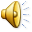 Lady Gaga may be considered the most controversial singer of our time because of the style of her clothes. Rate it most shocking sight costumes.
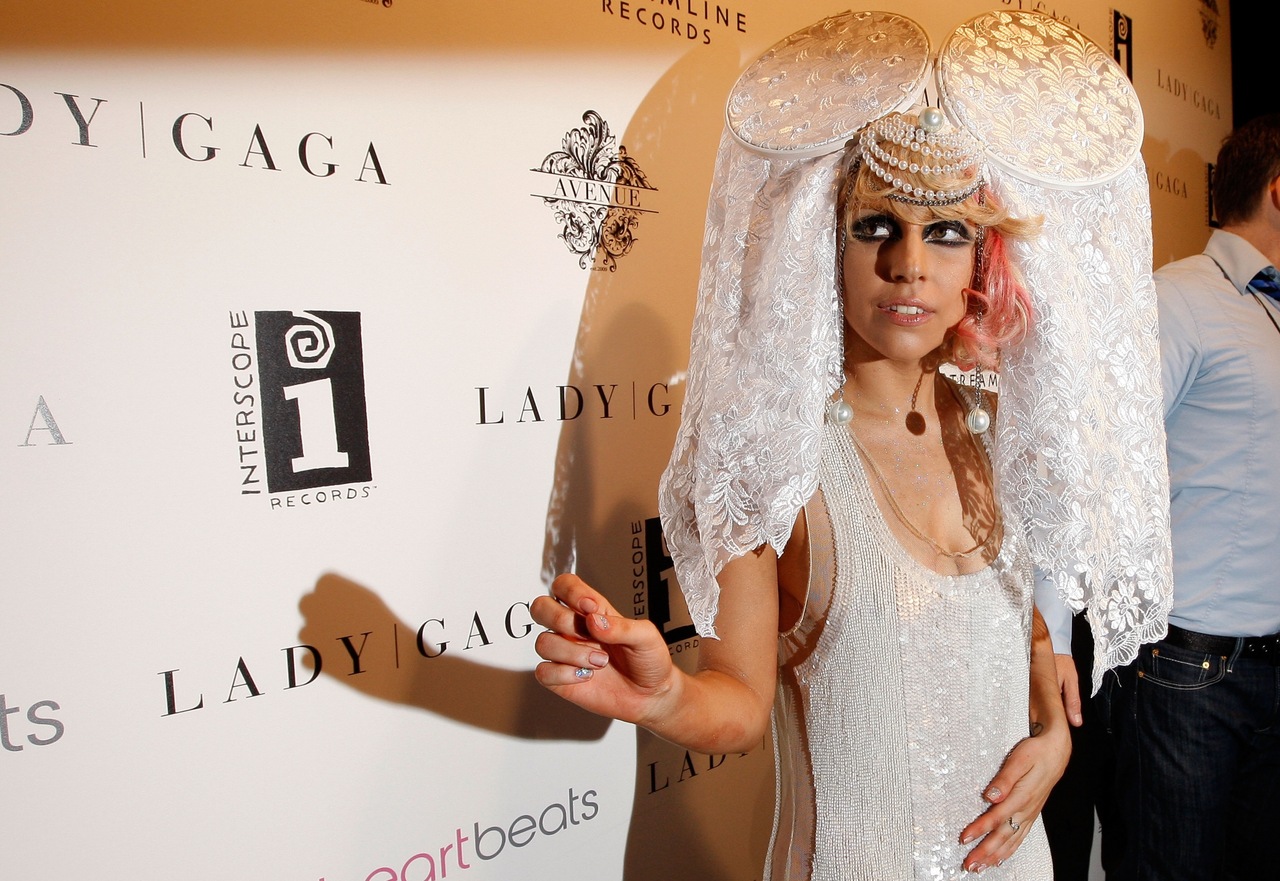 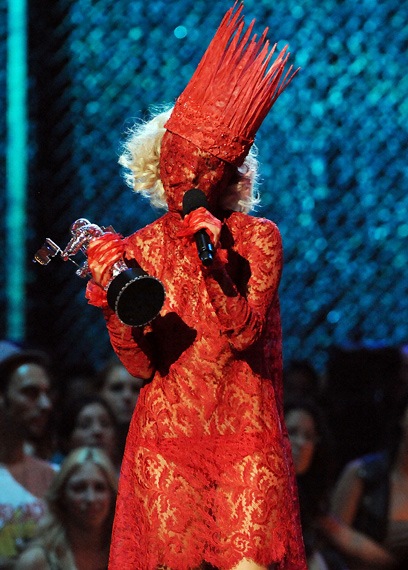 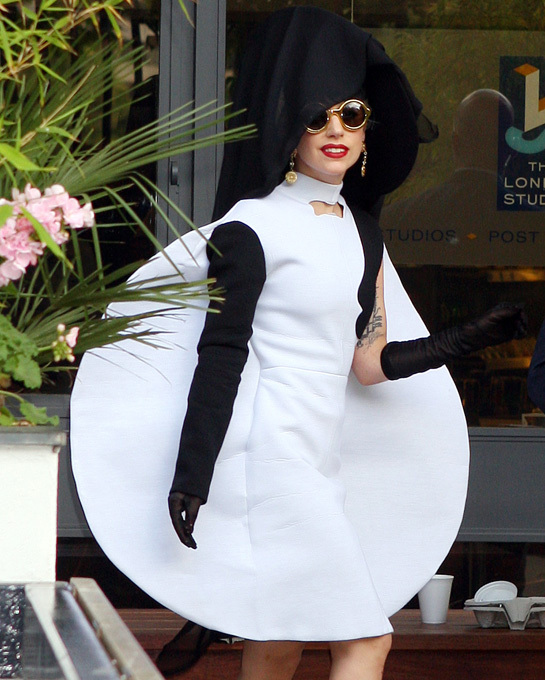 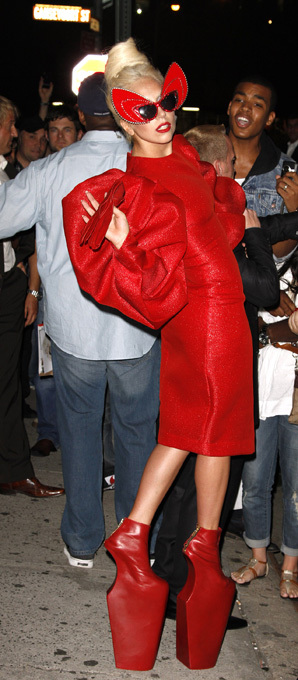 At the moment, Lady Gaga is the most popular of celebrities. It is full of unique and extravagant about anything to do with her music career.
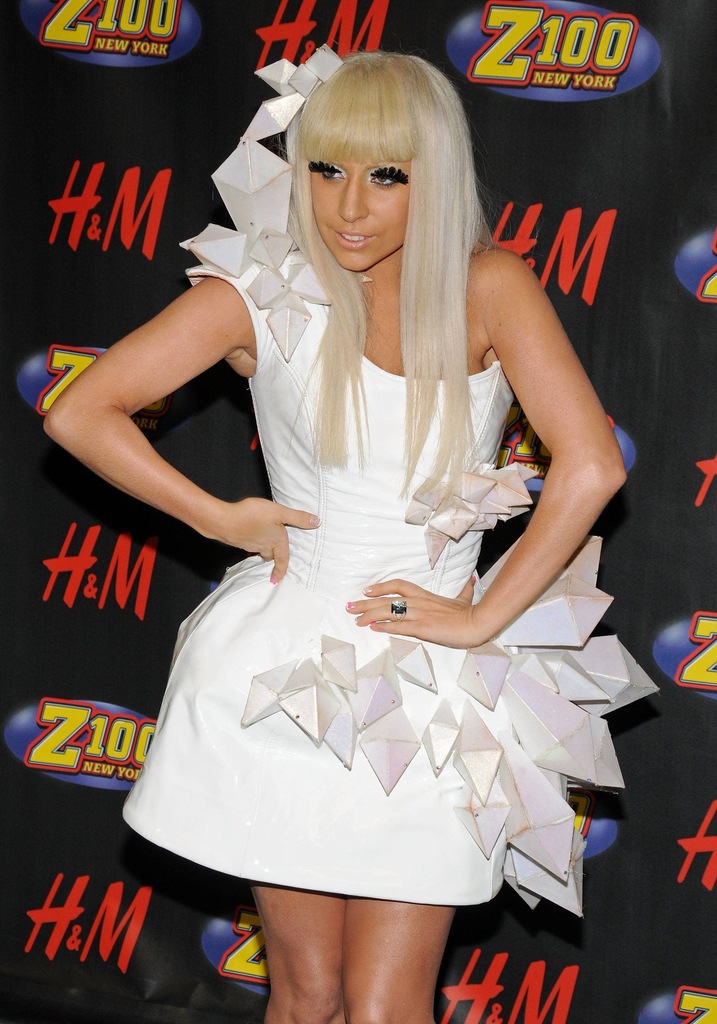 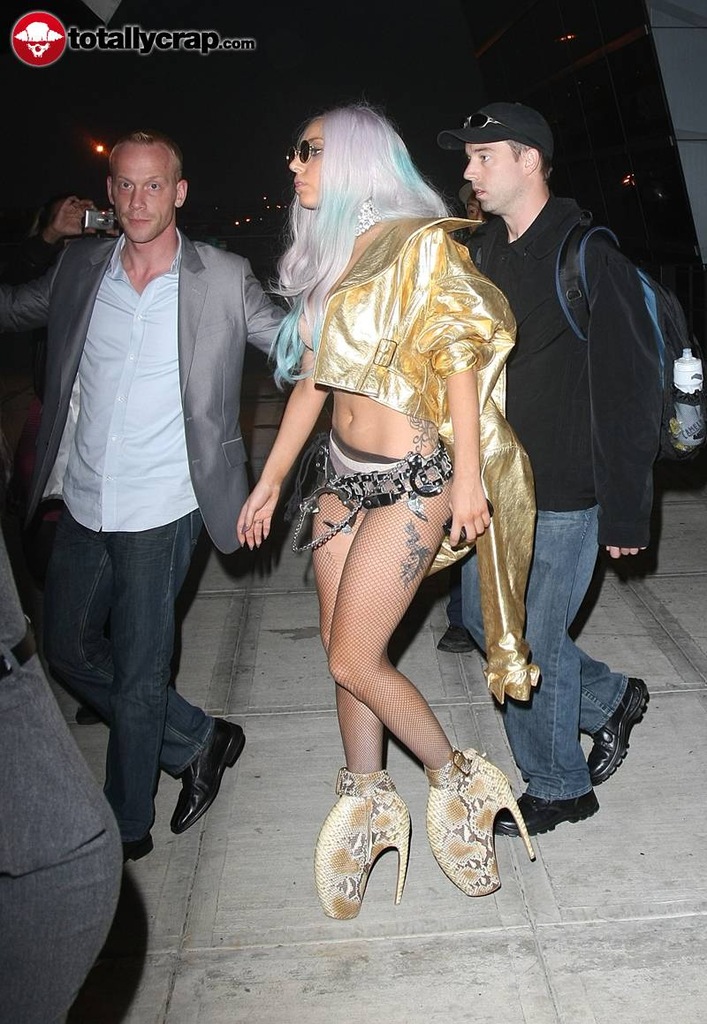 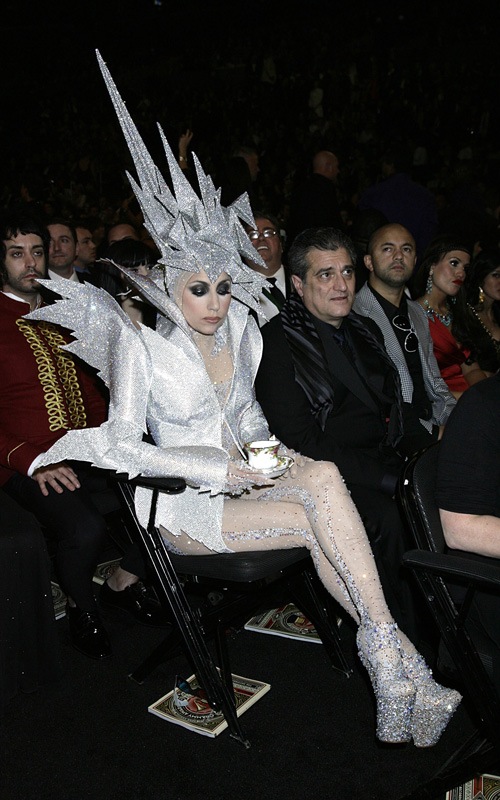 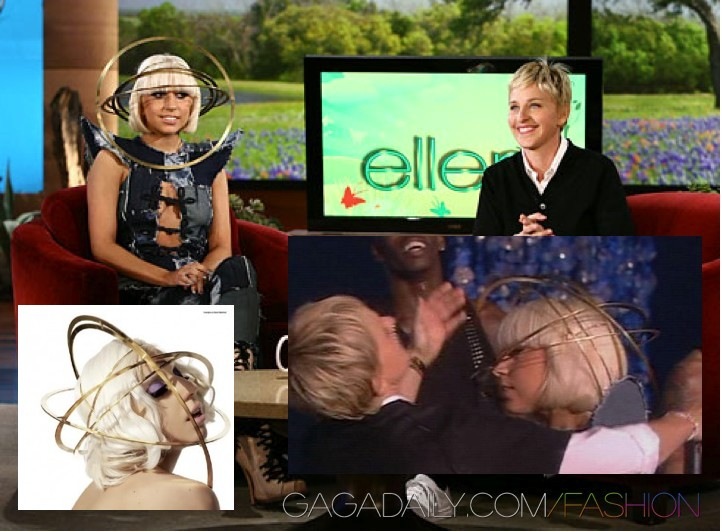 Lady Gaga has shocked people with her fashion choices, but for many it has become a fashion icon, a woman who likes to emphasize their individuality and challenging the society their clothes.
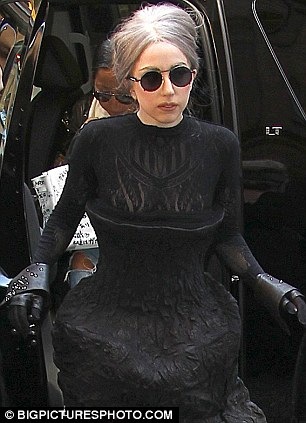 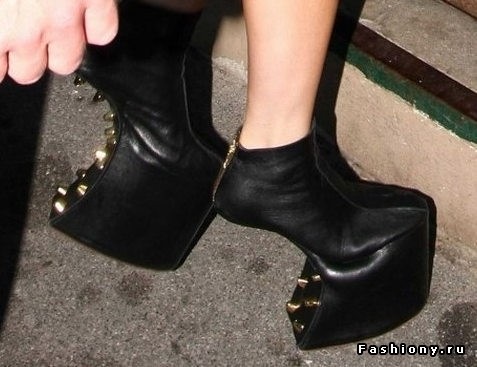 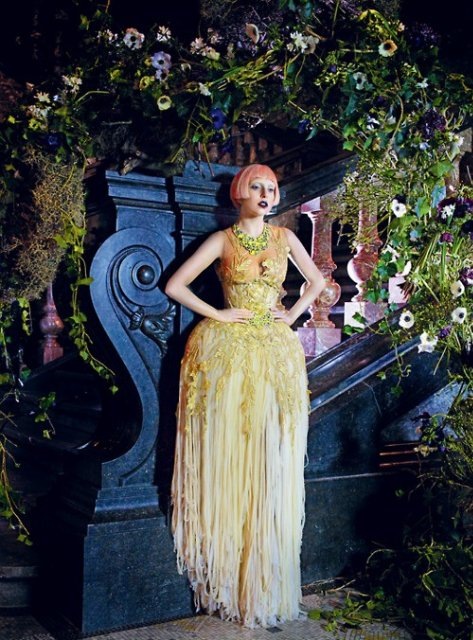 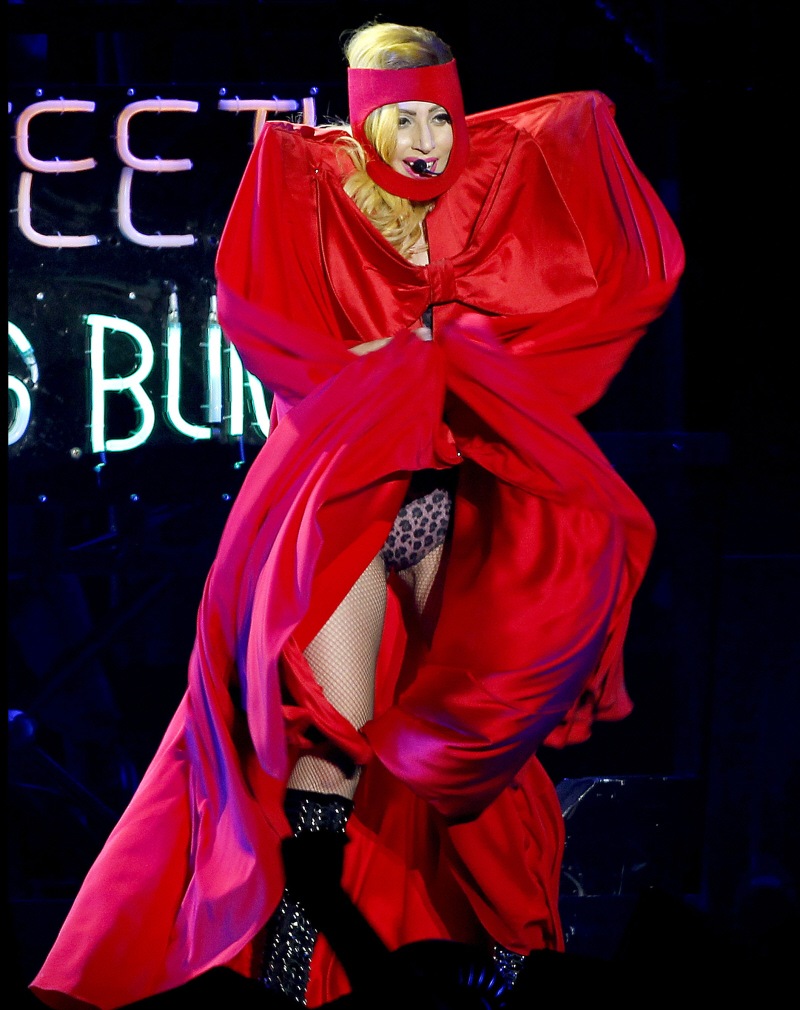 How many designers create clothing for the supernatural Lady Gaga!
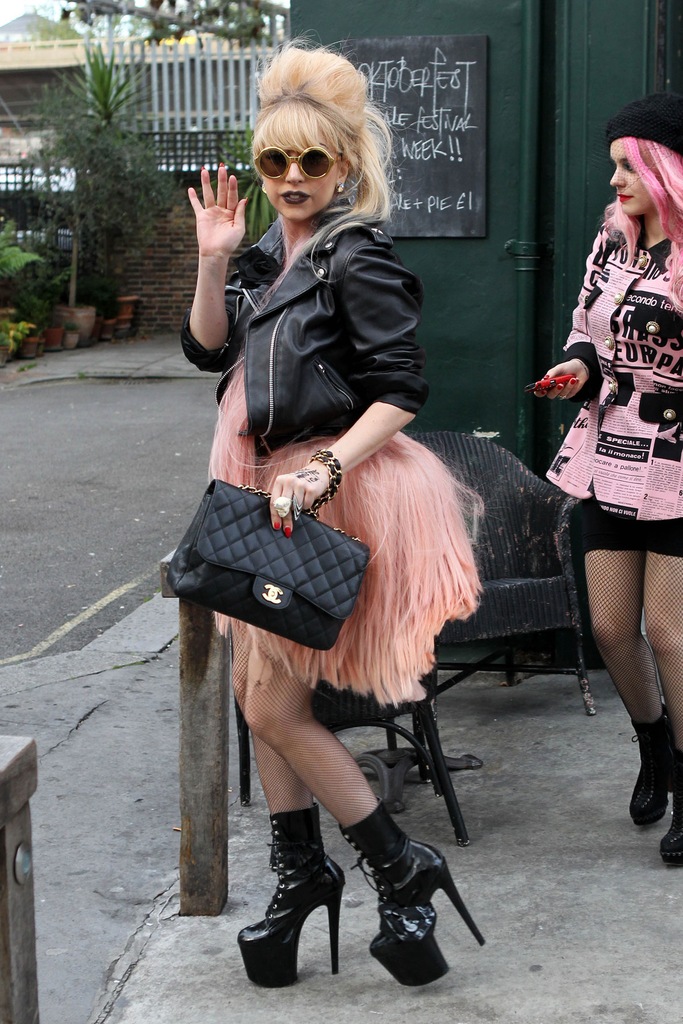 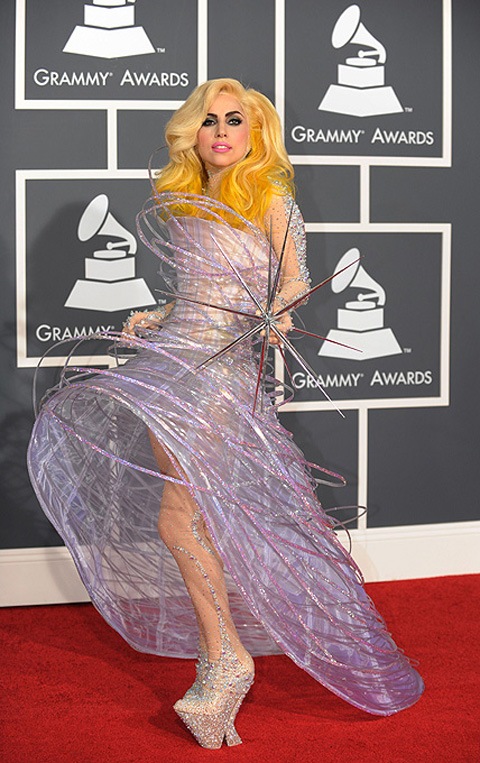 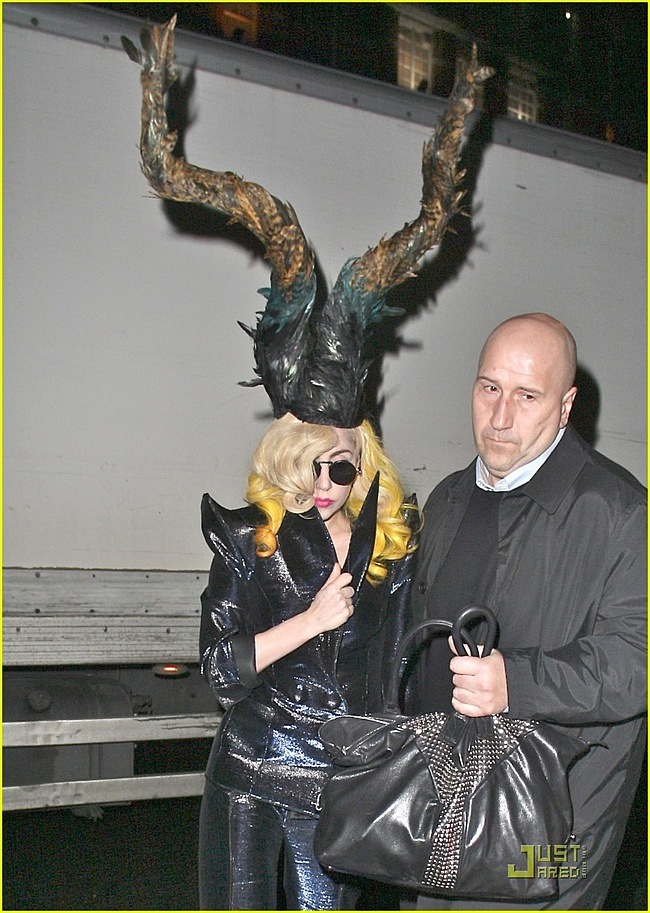 Since Lady Gaga is always shocking, even when everyone is convinced that there is nothing more striking, we made a "collection" the most unusual outfits Lady Gaga.
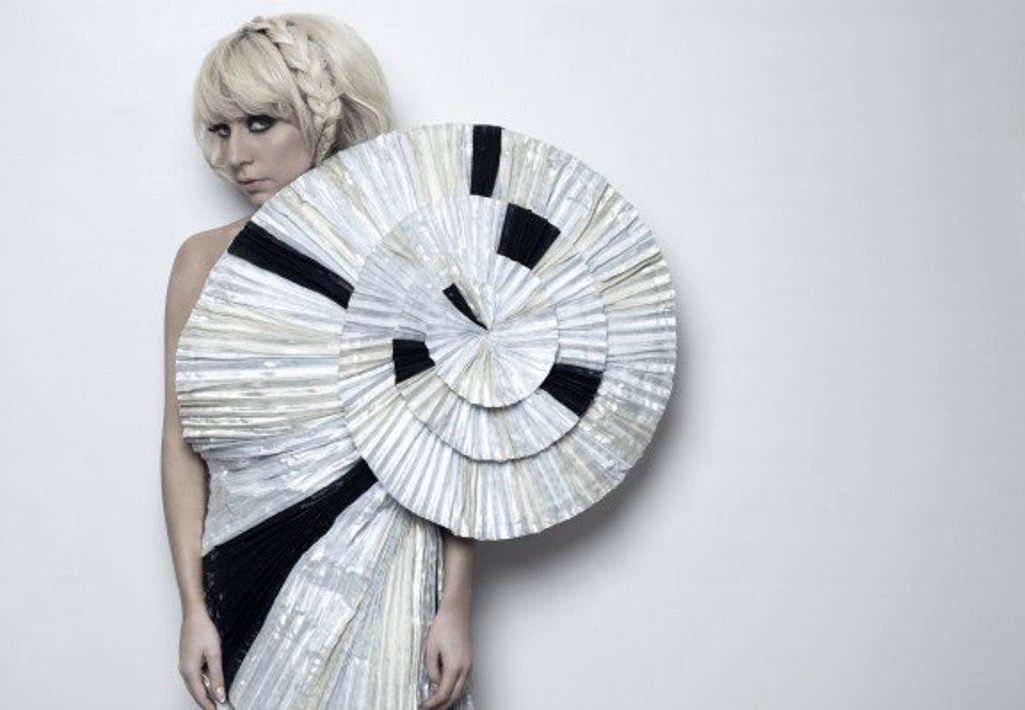 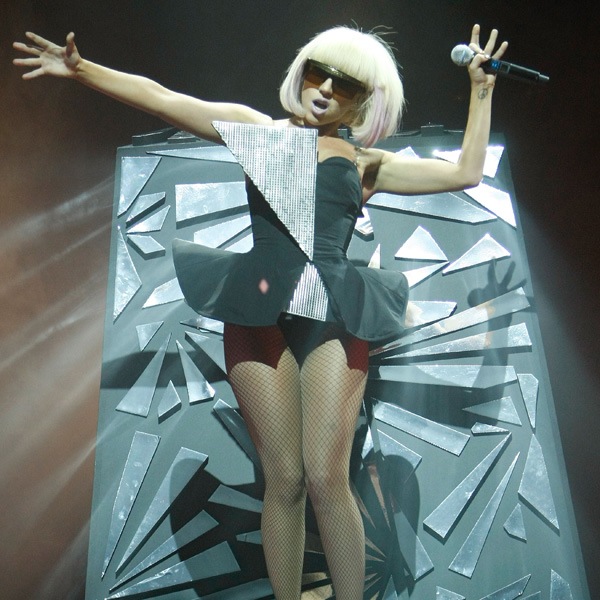 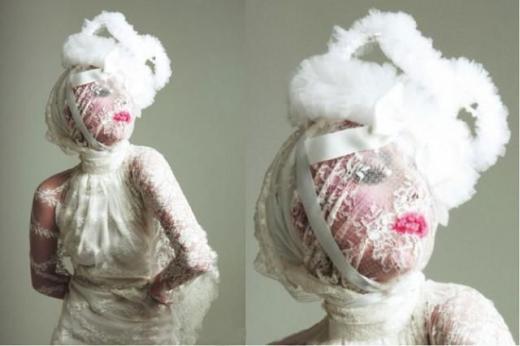 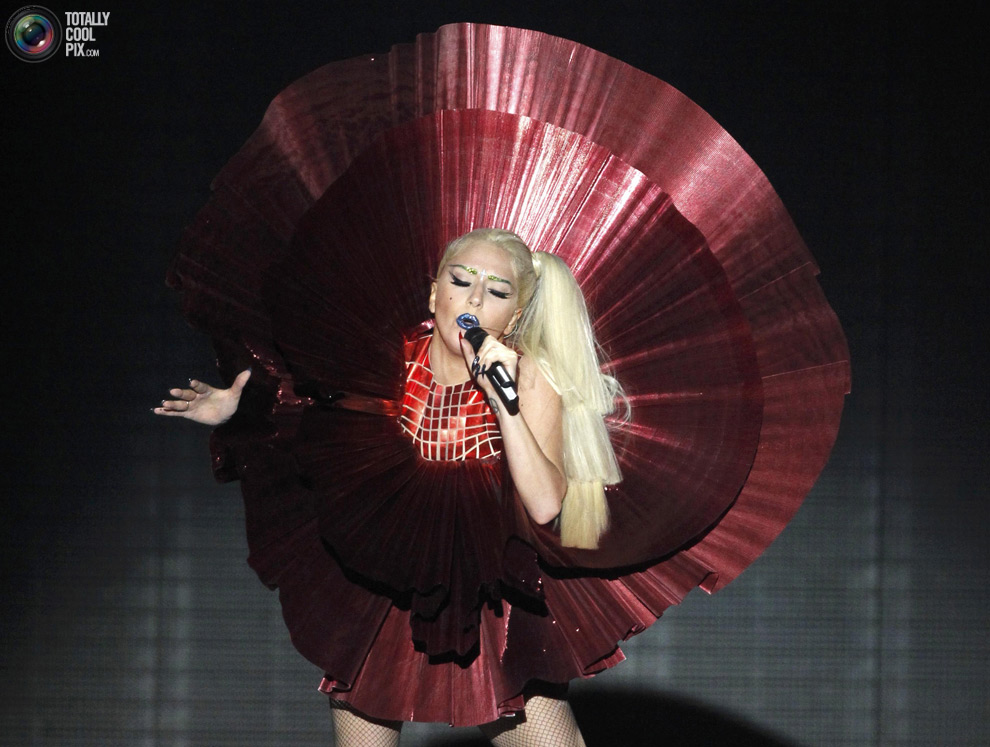 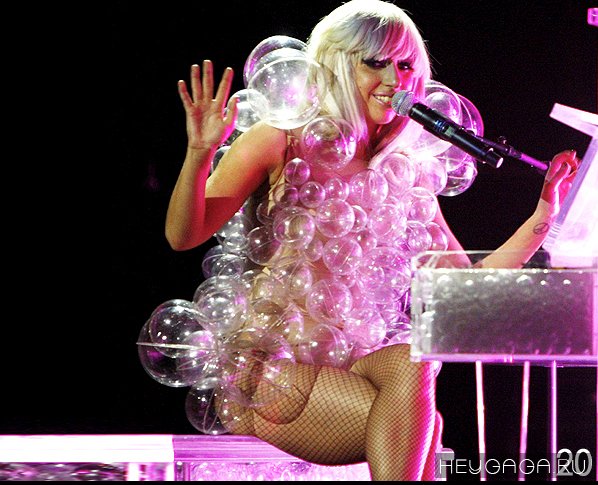 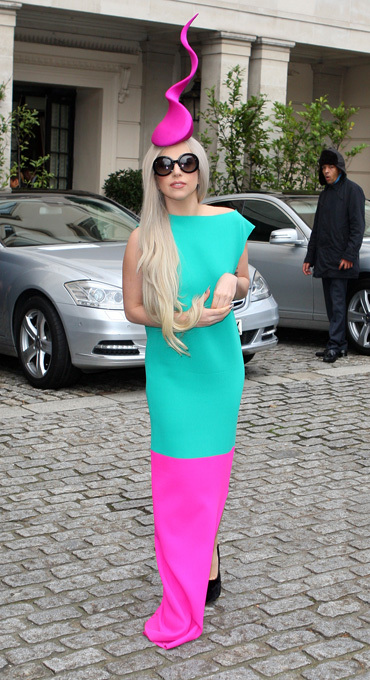 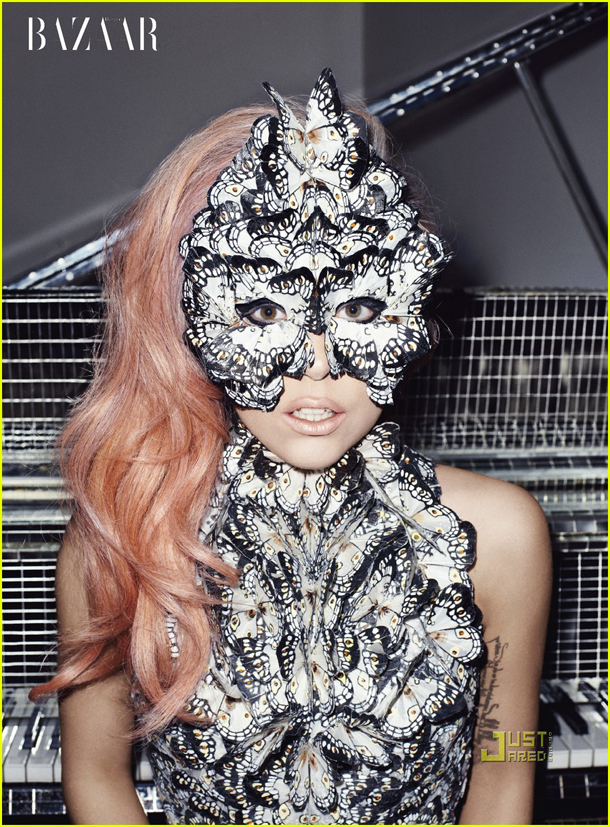 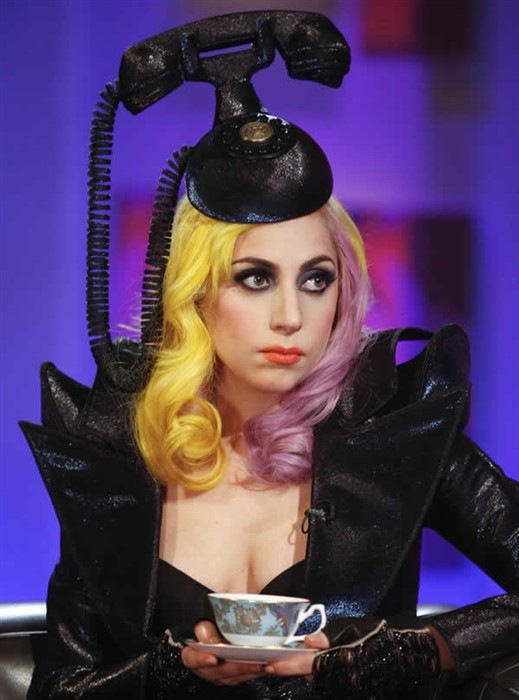 Lady Gaga costume for the MTV Video Music Awards 2010 again shocked the audience.
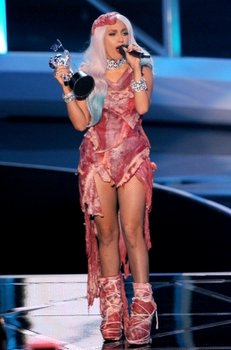 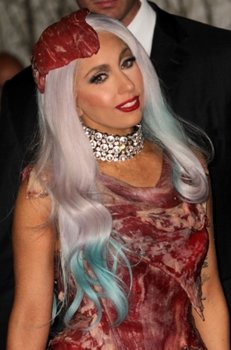 "Meat" dress Lady Gaga threw all by surprise! Shoes and dress look really incredible, because they were made of cloth, accurately simulating the pieces of raw meat.
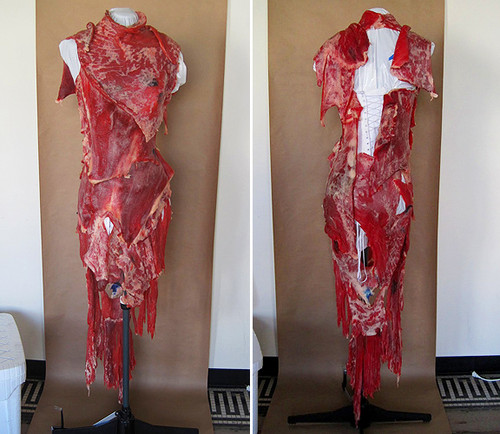 Another odd choice, but at the Award Ceremony British Awards 2010 - white dress, trench coat, which looked just awkward.
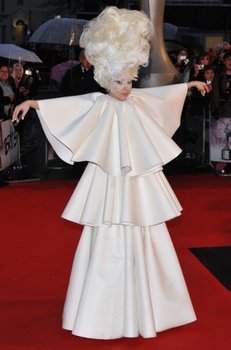 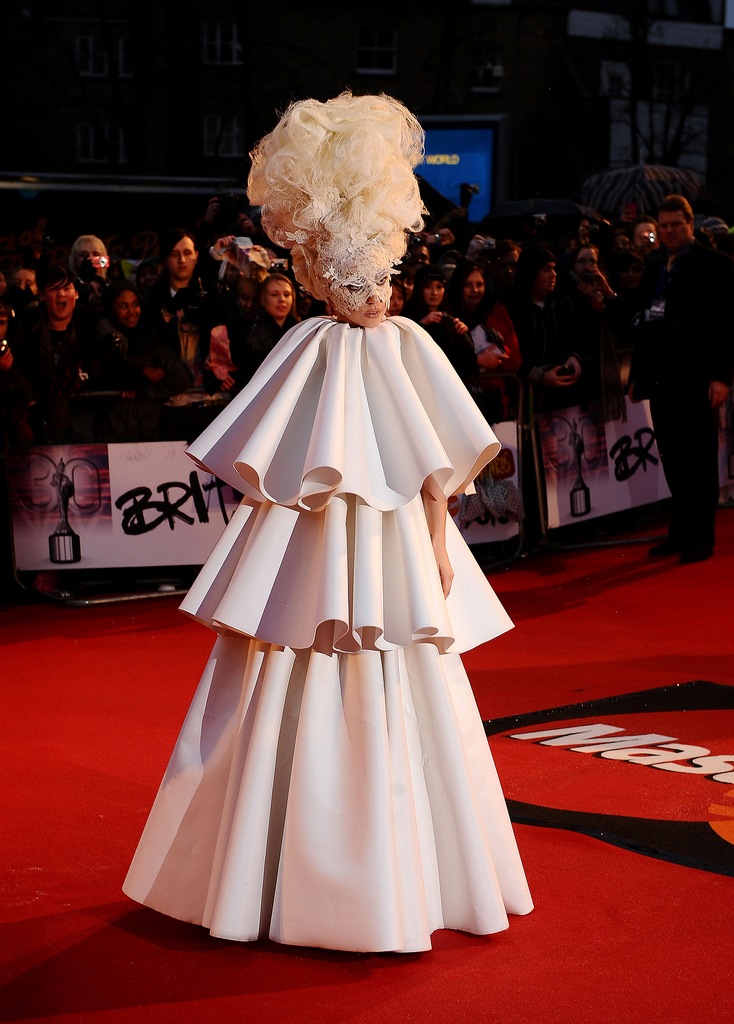